Učenik i stres
Biljana Manin, dipl. pedagog, stručna suradnica savjetnica,
 OŠ Trnsko, Zagreb, svibanj 2020.
Kako se osjećamo kad smo pod stresom?
U svakodnevnom životu često čujemo tu riječ „stres” a često i sami kažemo da smo „pod stresom“ no što to zapravo znači?
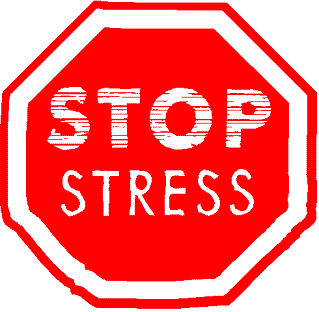 Pojam stresa
Stress (eng.) – pritisak, napor, naprezanje, napregnutost
Hans Seli ”…svaki zahtjev za novim prilagođavanjem koji sredina postavlja organizmu.”
Što je stres?
Skup bioloških i psihičkih poremećaja izazvan nekom agresijom na organizam.
Reakcija organizma na sve potrebe.
Priprema za napad ili bijeg.
Početak serije bolesti.
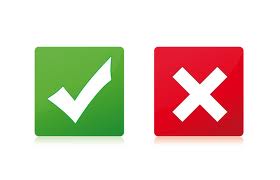 Učenik i stres
Stres je stanje koje nastaje kada su učenici suočeni s događajem koji procijene ili dožive prijeteći, ugrožavajućim ili opasnim za njih osobno ili za njima bliske osobe. Bitno je kako pojedinac procjenjuje svoju ugroženost u nekoj situaciji i svoje sposobnosti da se s njom nosi.
Primjer – poznato, zar ne?
Nenajavljeno ispitivanje u školi - primjer svima vrlo blizak. Zamislite da ste u školi, sjedite u svojoj klupi. Profesor proziva vaše ime, a vi baš nikako niste spremni. Važno vam je dobiti dobru ocjenu. Kako se osjećate?
Što učenici misle o stresu?
“U školi sam bila pod tolikim pritiskom da sam često poželjela plakati i vrištati u isto vrijeme”
„Imam osjećaj da moji roditelji jednostavno ne razumiju pod kakvim sam stresom u školi”
„Već sam put do škole i povratak kući meni je veoma stresan”
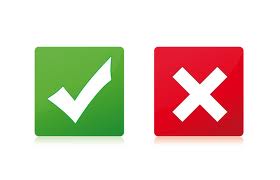 Krivulja stresa
Primjeri stresnih događaja u djetinjstvu
boravak izvan doma
strah od kazne od strane učitelja
brige vezane za druženja s vršnjacima
brige vezane za uradak u školi
strah da neće biti izabran u neku grupu koja mu/joj je važna
strah da je različit/a od drugih
brige vezane za promjene na tijelu povezane sa sazrijevanjem
razvod roditelja
selidba u drugi grad
Savjeti...
Prepoznaj uzročnike 
  Istražuj 
  Pripremi odgovor 
   Nemoj odugovlačiti 
   Zatraži pomoć
Prevencija stresa u školi
Spoznaje o stresu u dječjoj dobi i utjecaju na kasniji život pojedinca opravdavaju uklapanje preventivnih programa u školske uvjete.  U sklopu postojećih programa prevencije stresa u literaturi najčešće se predlaže:
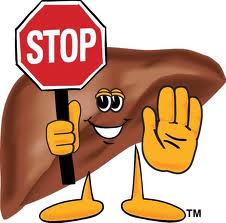 [Speaker Notes: Istaknuti da se mozak razvija do sredine 20-ih godina.
Objasniti da su neki dijelovi mozga već u ranoj mladosti potpuno razvijeni, npr. regulacija motorike, koordinacija oko-ruka i sl. 
U djetinjstvu i ranoj adolescenciji u mozgu ima puno sive tvari koja omogućuje usvajanje velikog broja novih podataka (npr. djeca lako uče strane jezike). 
Pred kraj puberteta u mozgu se povećava udio bijele tvari, a udio sive tvari počinje opadati. Bijela tvar pomaže u spajanju različitih dijelova mozga. 
Sazrijevanje mozga najprije zahvaća njegove stražnje dijelove i tek pred kraj dolazi do prednjih dijelova.
Prefrontalni korteks - razvija se posljednji - dio mozga odgovoran za planiranje, određivanje prioriteta i procjenjivanje posljedica.

Pitati poznaju li koju bolest jetre?
Najčešći odgovor ciroza - kronična bolest jetre, obilježena oštećenjima tkiva jetre, gubitkom funkcije jetre, stvaranjem ožiljaka na jetri, nakupljanjem vode u abdomenu i krvarenjima.]
Prijedlozi
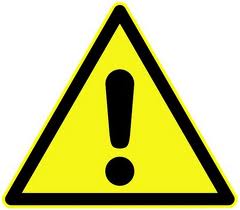 učenje strategija suočavanja
usmjeravanje na važnost mentalnog i emocionalnog zdravlja, kao dio preventivnih programa
osmišljavanje kvalitetnih programa tjelesnog odgoja
uključivanje programa prevencije stresa u druge komponente programa (književnost, društvene znanosti, prirodne znanosti, umjetničko izražavanje)
stručna ekipiranost škole i dostupnost stručnjaka djeci i roditeljima  ( mogućnost psihološkog savjetovanja, podrška obitelji, briga za zdravlje, važnost osiguravanja prehrane i dr.)
[Speaker Notes: Pitati koja se rizična ponašanja najčešće događaju kada ljudi piju alkohol?]
Pod stresom zbog učitelja
„Moji profesori žele da budem odlična učenica i da dobivam najbolje ocjene. Jako me opterećuje osjećaj da moram ispuniti njihova očekivanja”
„Loše se osjećam jer imam dosta jedinica pa se profesori prema meni ponašaju s nepoštovanjem”
Pod stresom zbog vršnjaka
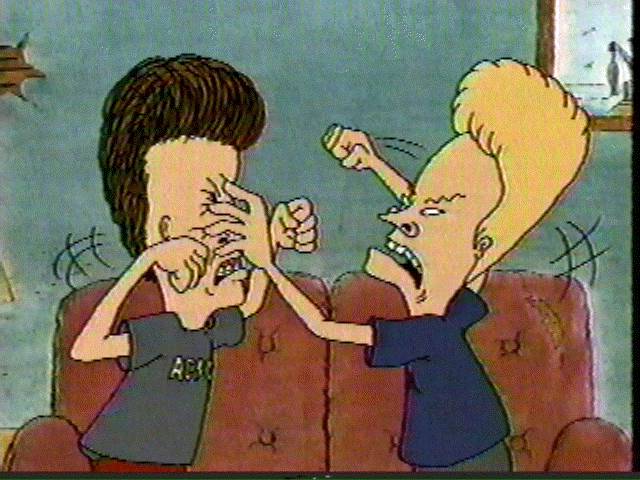 “U razredu je teško pričati o svojim idejama jer ne znaš što će poslije misliti o tebi. Bojiš se da će te smatrati čudakom”
“U višim razredima osnovne škole i u srednjoj školi mnogi se drogiraju i opijaju se. Osjećaš veliki pritisak jer si drugačiji i živiš po svojim načelima, a ne želiš da ti se zbog toga drugi smiju – želiš biti prihvaćen.”
[Speaker Notes: Pitati jesu li ikada svjedočili nekom takvom obliku ponašanja u svojoj okolini?]
Drugi uzročnici stresa
Testovi
Domaća zadaća
Prevelika očekivanja roditelja
Vlastita prevelika očekivanja
Maltretiranje ili seksualno uznemiravanje
Stres u dječjoj dobi
Stanje stresa i kod odraslih i kod djece prepoznaje se na temelju emocionalnih reakcija (tuga, tjeskoba, panika, promjene raspoloženja, ljutnja..) misaonih (samokritičnost, otežana koncentracija, zaboravljivost, nametanje istih misli…) tjelesnih (znojenje dlanova, lupanje srca, crvenilo lica, bol u trbuhu, glavobolja…) te u ponašnju pojedinca (plakanje, lupanje, agresivnost, nekontrolirani ispadi, povlačenje…)
[Speaker Notes: Pitati ih jesu li čuli nekada da ljudi piju kako bi zaboravili na svoje probleme? 
Što misle o tome?]
Najčešći izvori stresa u djece
Stresni događaji neizostavan su dio svakog djetinjstva. Bolest, rođenje brata ili sestre, privremeno odsustvo roditelja su uobičajeni izvori dječjeg stresa. Mnoga djeca dožive razvod ili smrt roditelja, dugotrajno liječenje u bolnici ili svakodnevne probleme koji su posljedica siromaštva ili nebrige roditelja. Prirodne katastrofe, rat, izgnanstvo također su, na žalost dio života mnoge djece. Djeca ubrzo zaključe kako svijet nije sigurno mjesto i kako ih roditelji ne mogu uvijek zaštititi.
[Speaker Notes: Pročitati na glas opis situacije. 
Pitati što bi po njihovom mišljenju bilo najbolje za Filipa, a nakon toga pokazati odgovor po odgovor.
Kratko raspraviti.]
Izvori stresa u djece mijenjaju se kako djeca rastu i sazrijevaju. Neke stresne situacije zajedničke su većini djece. Dobne granice djelomično se preklapaju jer se djeca ne razvijaju podjednako brzo. U istoj dobi dječaci se sporije razvijaju od djevojčica.
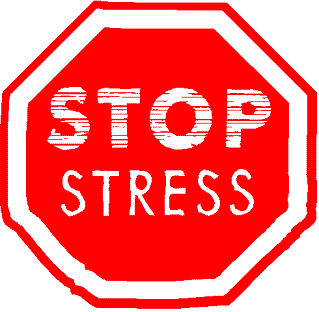 [Speaker Notes: Postaviti im prikazano pitanje. 
Na slijedećim slajdovima detaljnije se raspravlja o mogućim odgovorima.]
Posljedice stresa mogu biti ublažene drugim faktorima u djetetovom životu.
Djeca koja su razvila dobre odnose u obitelji s jednim ili oba roditelja, koja imaju iskustvo dobrog postignuća u školi i održavaju veze s vršnjacima imaju manju vjerojatnost da će razviti psihičke smetnje. Razvijanje dobrih odnosa s drugima općenito štiti od stresnih situacija.
[Speaker Notes: Pročitati na glas opis situacije. 
Pitati što bi po njihovom mišljenju bilo najbolje za Marka, a nakon toga pokazati odgovor po odgovor.
Kratko raspraviti.]
Izvori stresa u dobi od 5 do 7 godina
polazak u školu
očekivanje da dijete u školi postigne uspjeh
usvajanje novih znanja i provjera sposobnosti: čitanje, pisanje, računanje
ograničene tjelesne aktivnosti - potreba  mirno sjediti u školi
povećana svijest o sebi
Izvori stresa u dobi od 8 do 10 godina
veća očekivanja i teži školski program
poziv na eksperimentiranje s cigaretama, alkoholom i drogom
povećana svjesnost o svom tijelu - potreba za privatnošću
povećana kritičnost prema sebi i neprihvaćanje sebe
povećani osjećaj nezavisnosti i autonomije
zabrinutost zbog tjelesnog izgleda
Izvori stresa u dobi od 9 do 13 godina
svjesnost fizičkih znakova razvoja
povećana zabrinutost zbog socijalnog pritiska i prihvaćanja vršnjaka
smetenost vezana uz spolnu ulogu i suprotni spol
zabrinutost zbog zbog bržeg ili sporijeg tjelesnog razvoja u odnosu na vršnjake 
jaka usmjerenost na ispitivanje vlastitih misli i osjećaja
sukob s roditeljima izazvan ograničavanjem slobode
Kako se ponaša dijete koje je pod stresom?
Stres se može manifestirati na različite načine, koji će se razlikovati od djeteta do djeteta. 

    Počne li dijete pokazivati neke od sljedećih  
    ponašanja možemo posumnjati da je riječ o stresu:
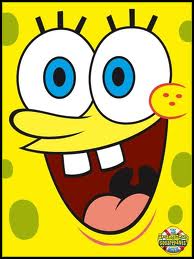 tvrdoglavost i odbijanje poslušnosti
pretjerano hvalisanje
ljubomora zbog roditeljske ljubavi i pažnje
kritičnost prema sebi
teškoće u prihvaćanju odbijanja i neuspjeha
zlovolja i hirovitost
otvorena ljutnja
ljutnja zbog autoriteta roditelja
neposlušnost i laganje
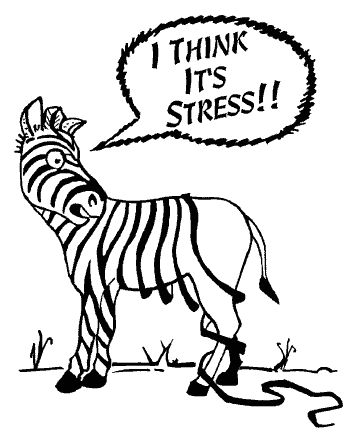 Koji su znakovi stresa?
nesanica
teškoće u koncentraciji
promjenjivo ili razdražljivo raspoloženje
npr. griženje noktiju, nemir, koračanje gore-dolje
pojačano znojenje
gubitak apetita ili prejedanje
glavobolje
[Speaker Notes: Pitati koji su znakovi stresa? 
Nakon što daju svoje odgovore pokazati natuknicu po natuknicu.]
Neki od simptoma stresa su sljedeći
Otežana koncentracija i gubitak pamćenja - pojavljuje se kod učenika koji polažu ispit, te pod utjecajem napetosti u jednom trenutku ne mogu odgovoriti na pitanje 
„blokada” - osoba ne zna i ne može reagirati na novu, neočekivanu situaciju na koju nije naviknuta
Simptomi u govoru
Simptomi u govoru - korištenje riječi kao što su tužan, prestrašen ili zabrinut može upućivati na početne znakove stresa. To često biva u mlađe djece koja još nisu naučila što je to stres. Kada se dijete žali na školu ili kritizira učitelja i domaće zadaće, također je moguće da osjeća stres.
Simptomi u ponašanju
- iznenadne promjene ponašanja mogu biti prvi znakovi koji upozoravaju na stres. Najčešći znakovi su anksioznost, razočarenje, svadljivost, ljutnja i osjećaj krivnje. 
Dijete u osnovnoj školi često “cmizdri” kada nije sve onako kako bi ono htjelo, postaje agresivno i neposlušno. Iznenada mijenja raspoloženja, iskušava nova ponašanja, postaje odveć mirno i apatično, ima strahove i noćne more i gubi koncentraciju. 
Reakcije na stres ponekad uključuju i povlačenje, izbjegavanje škole i prijatelja, djetetov osjećaj da ga nitko ne voli, te probleme u prepoznavanju vlastitih osjećaja.
Frustracija i agresivnost
Stanje razdražljivosti
Osoba ne uspijeva riješiti probleme koji je pritišću
Tjelesni simptomi
Djeca koja doživljavaju stres često se žale na neke fizičke simptome, kao što su glavobolje, bol u trbuhu, gubitak apetita, umor i probleme sa spavanjem.
Djeca koja se uspješno suočavaju sa stresom
Reakcije djeteta na stresni događaj ovise o prirodi samog događaja (djeca ne reagiraju jednako na rastavu roditelja i na smrt roditelja), dobi (predškolsko dijete i adolescent ne reagiraju jednako) i spolu djeteta (dječaci su često osjetljiviji na stres od djevojčica). No, dvoje djece istog spola i iste dobi koji su izloženi istom stresnom događaju mogu na njega reagirati posve različito. Jedno dijete se može potpuno slomiti dok će drugo sasvim uspješno izaći na kraj sa stresnom situacijom
Djetetova ličnost
Djeca otporna na stres su samostalna, u stanju su prilagoditi se promjenama, sklona misliti pozitivno i osjetljiva su na potrebe drugih ljudi. Inteligentnija su i imaju visoko samopoštovanje
Obitelj
Ovakva djeca su u dobrim odnosima s roditeljima. Roditelji pokazuju emocionalnu toplinu kako prema djeci tako i međusobno. 

Ako to nije slučaj onda dijete ima blizak odnos s jednim roditeljem ili bar s jednom odraslom osobom koja za njega pokazuje zanimanje i brigu i kojoj vjeruje.
Prilika za učenje uspješnog suočavanja
Djeca otporna na stres obično imaju iskustva u rješavanju problema u odnosima s drugim ljudima. Oni su imali priliku promatrati roditelje, stariju braću i sestre ili poznate odrasle ljude kako se uspješno suočavaju sa stresom i pokušavaju iz loše situacije izvući ono najbolje. Ovakva djeca su i sama imala probleme, pronašla rješenja za njih i naučila kako događaji u životu nisu izvan njihove kontrole.
Smanjeni rizični faktori
Djeca koja su izložena samo jednom rizičnom faktoru (razvod roditelja, siromaštvo, emocionalno poremećena majka, otac koji ima problema sa zakonom, boravak u domu za nezbrinutu djecu i udomiteljsku obitelj) su često u stanju uspješno se suočiti sa stresom. Ali, kada je istodobno prisutno više takvih faktora rizik pojave emocionalnog poremećaja kod djeteta značajno raste.
Ostala pozitivna iskustva
Dobar učitelj, uspjeh u školi i drugim aktivnostima (sportu, glazbi), dobri odnosi s prijateljima - mogu u određenoj mjeri nadoknaditi negativna iskustva koja dijete ima u vlastitom domu.
Spoznajna aktivnost
Osoba pod stresom može uvećati svoju moć zapažanja, pamćenja, razuma i rasuđivanja, ali u ograničenom vremenskom razdoblju
Literatura
Arambašić, L.,(2000.), Psihološke krizne intervencije, Društvo za psihološku pomoć, Zagreb
Bilić, V. i suradnici, (2005.), Izbor tema za satove razrednih odjela, Naklada Ljevak, Zagreb
Bilić, V.;Zloković, J. (2004.), Fenomen maltretiranja djece, Prepoznavanje i oblici pomoći obitelji i školi, Naklada Ljevak, Zagreb
Buljan – Flander, G.; Kocijan – Hercigonja, D. (2003.), Zlostavljanje i zanemarivanje djece, Marko M. usluge d.o.o., Zagreb
Plummer, D. M., (2011.), Kako pomoći djeci da prevladaju promjene, stres i tjeskobu, Naklada Kosinj, Zagreb
Relja, J. (2012.), Reci što osjećaš, Profil, Zagreb